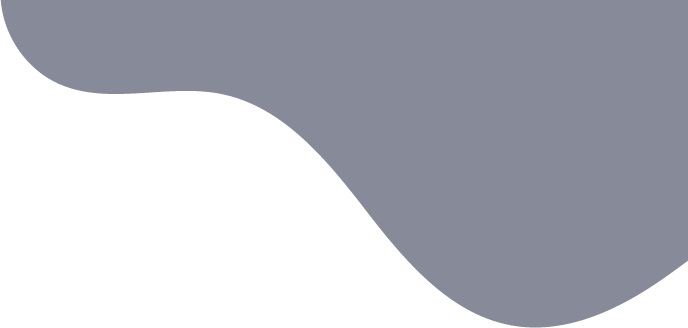 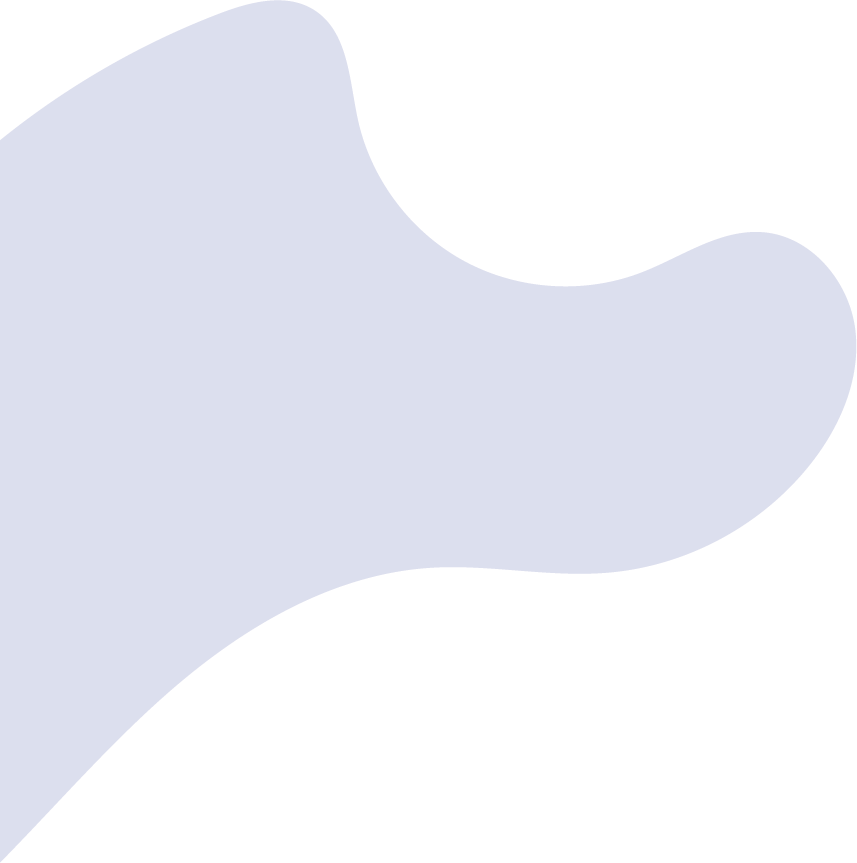 Lesson Plan
NAME
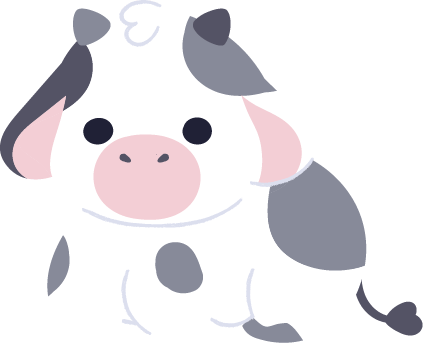 SUBJECT
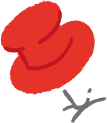 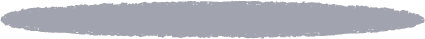 Today’s Task
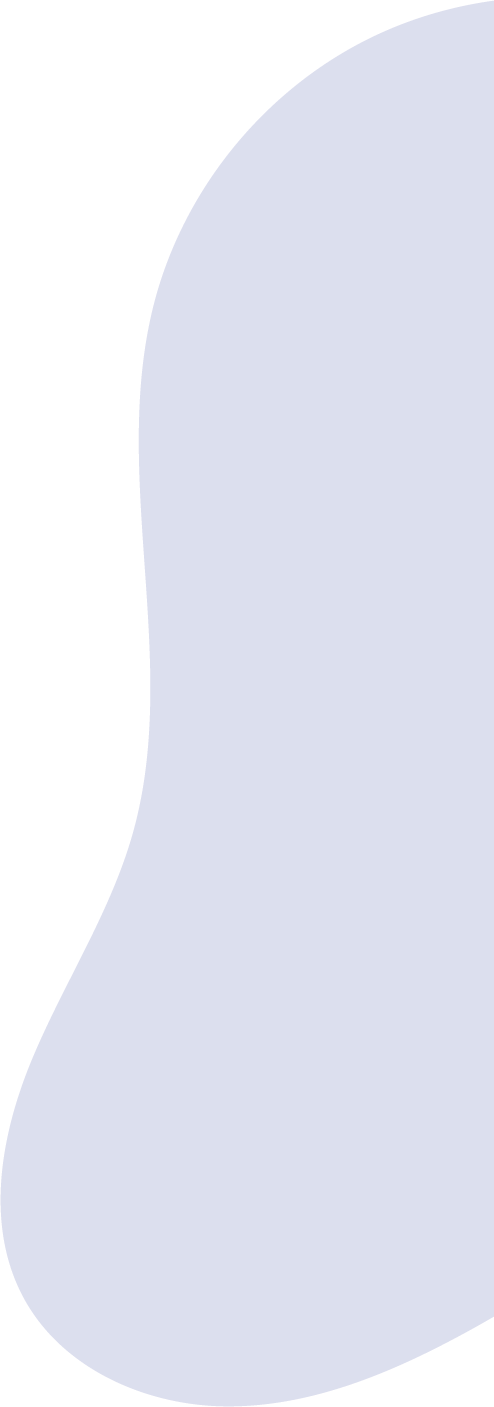 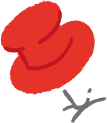 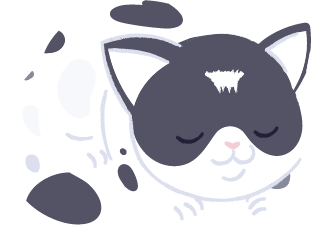 To Do List
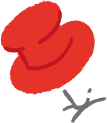 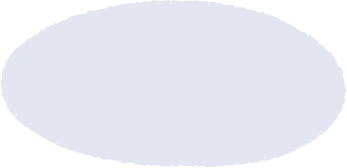 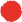 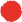 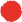 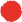 Goals
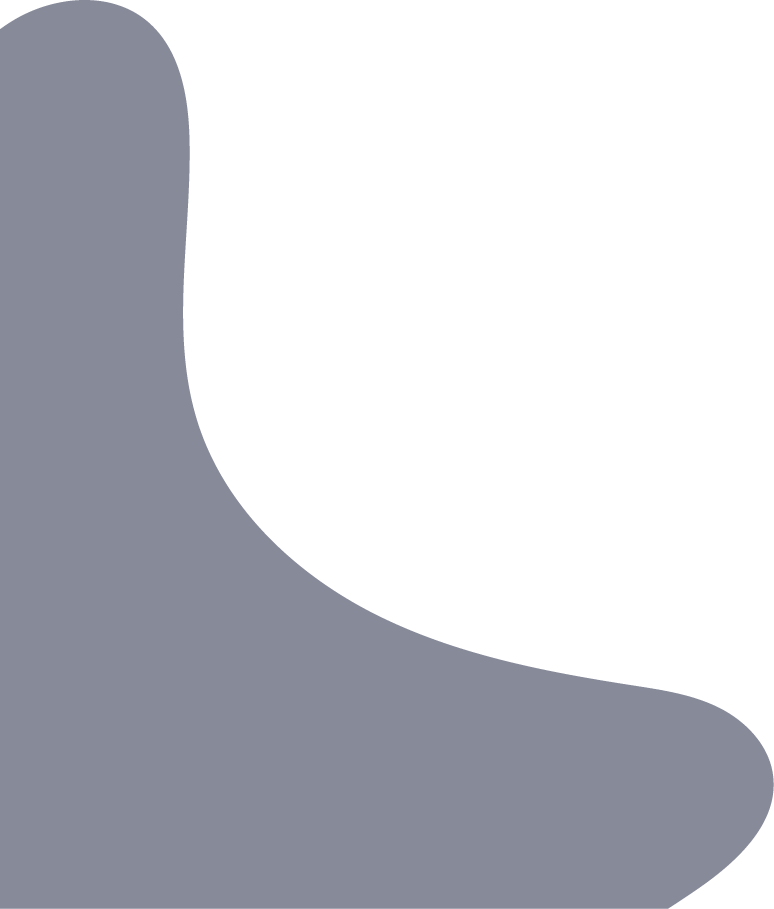 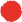 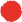 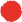 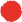 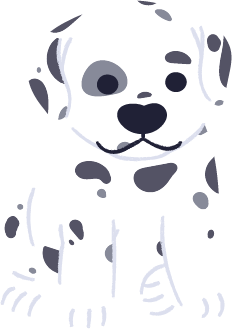 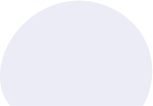 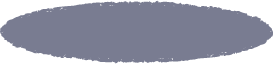